Самые красивые библиотеки 
мира
«Книги – корабли мысли, странствующие по волнам времени и бережно несущие свой драгоценный груз от поколения к поколению». (Бэкон)
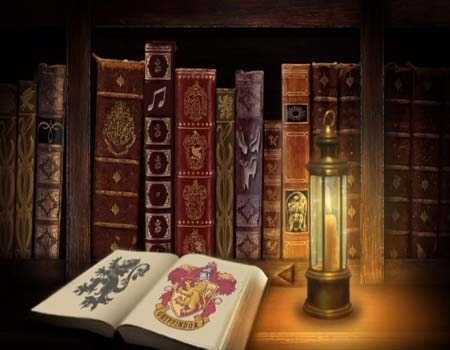 30 самых красивых библиотек мира, но их намного больше, и все они заслуживают отдельного внимания. Эти  храмы знаний помимо книг и других печатных изданий также могут похвастаться самой невероятной архитектурой в мире. Изумительные библиотеки со всего света, как исторические, так и современные, также передают историю и культуру разных эпох. В некоторых из этих библиотек даже трудно сконцентрироваться на чтении – слишком уж прекрасны окружающие вас стены, и взгляд так и норовит ускользнуть со страниц читаемой книги, чтобы полюбоваться ими.
Библиотека «University Club Library», Нью-Йорк, США. (Peter Bond)
Библиотека канадского парламента, Оттава, Канада. (James Gillard)
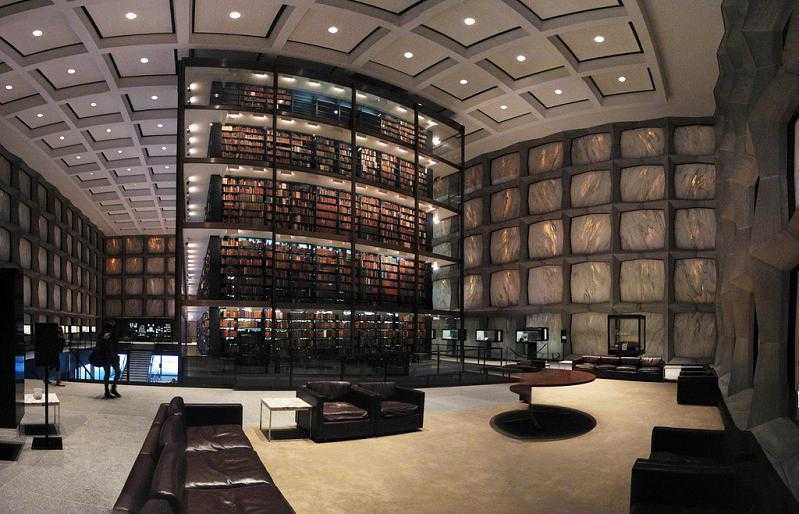 Библиотека редких книг и манускриптов Йельского университета. (Lauren Manning)
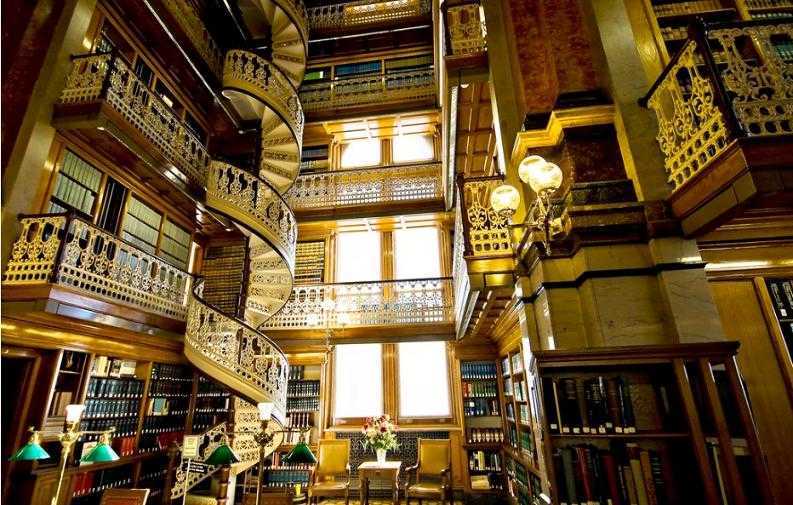 Юридическая библиотека штата Айова, США. (Tani Livengood)
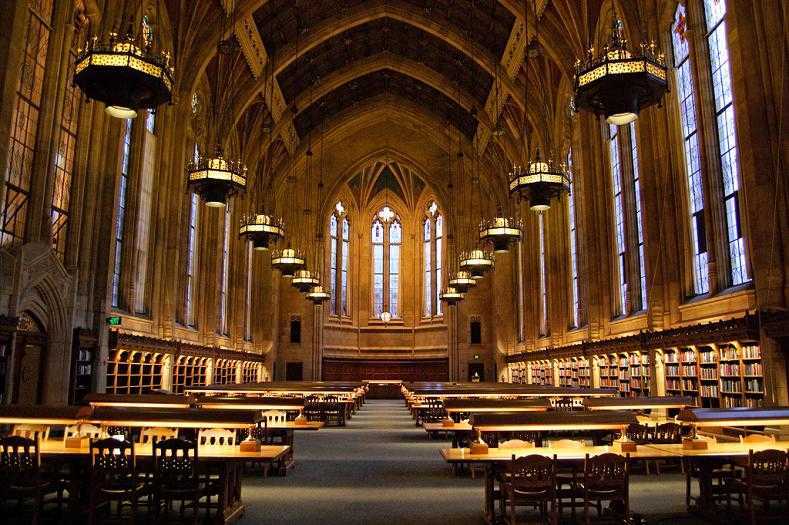 Библиотека Вашингтонского университета, Сиэтл, штат Вашингтон. (Sam)
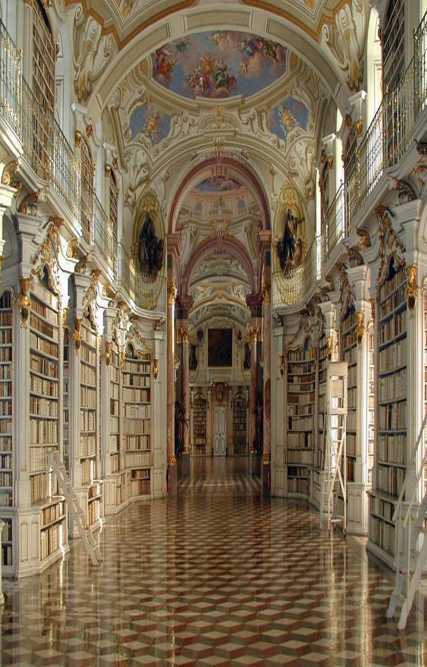 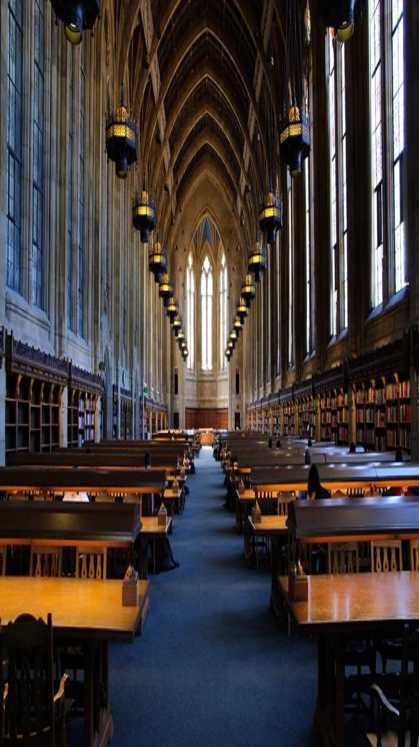 Библиотека аббатства Адмонт, Австрия. (Ognipensierovo)
Библиотека в монастыре Эль Реал, Эскориал, Мадрид, Испания.
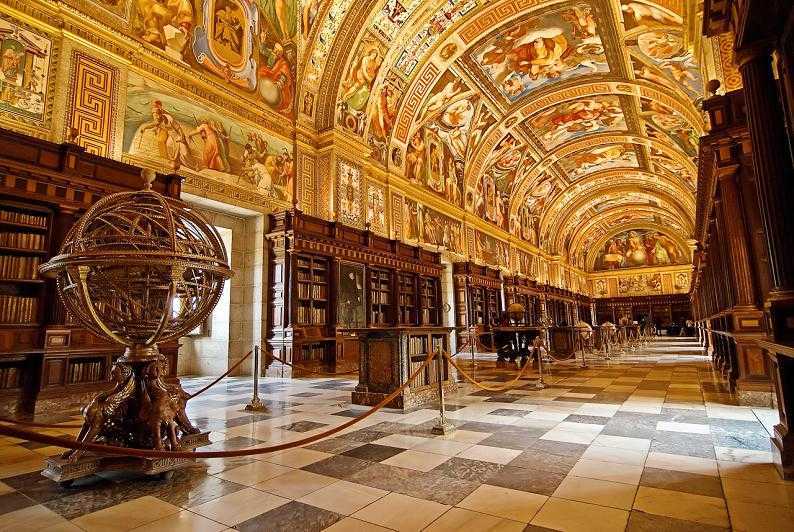 Португальская библиотека в Рио-де-Жанейро, Бразилия
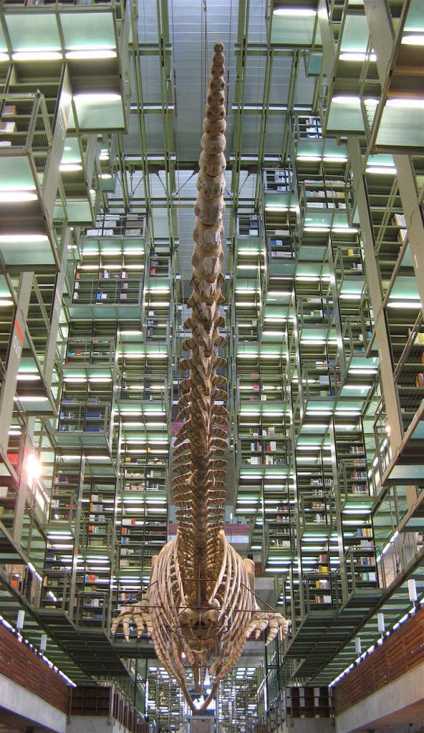 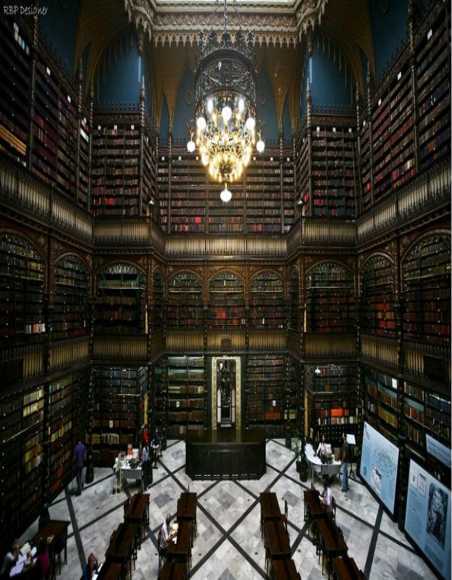 Национальная библиотека Финляндии в Хельсинки
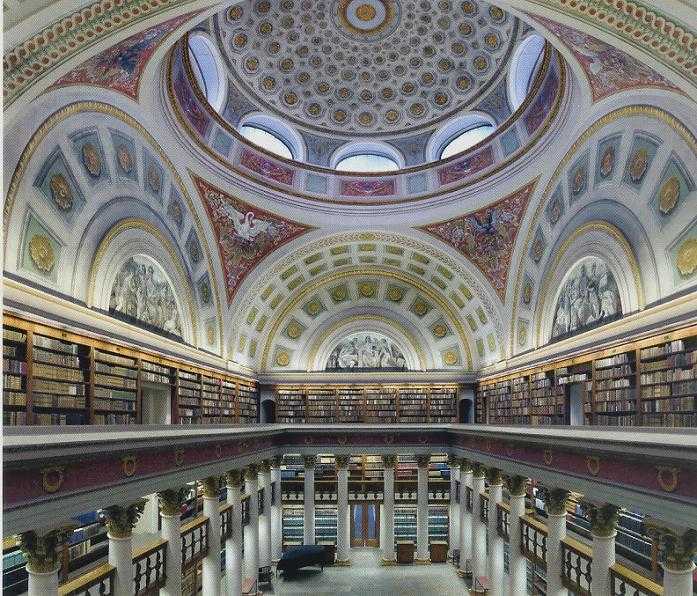 Библиотека Митчелла, Сидней, Австралия
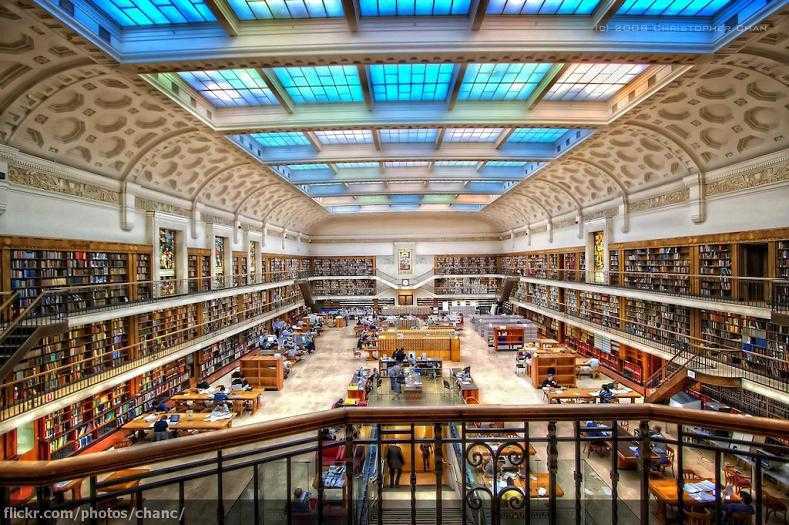 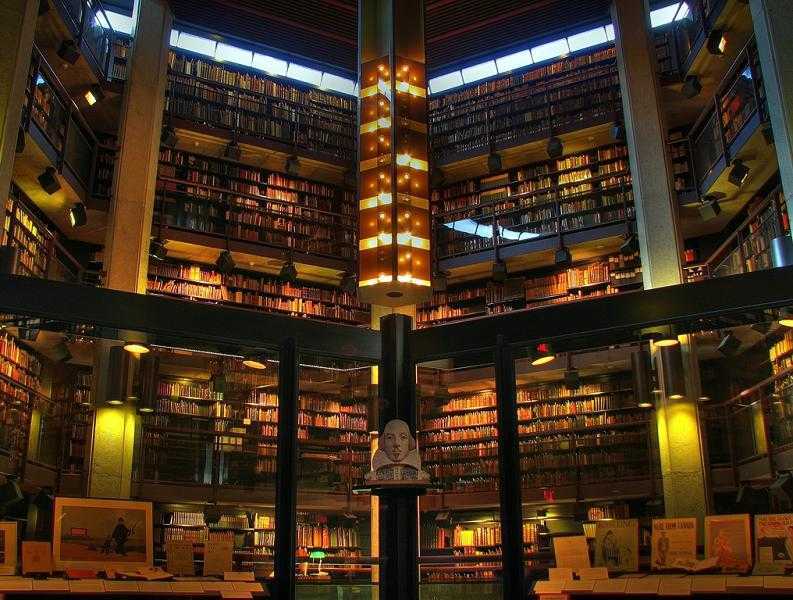 Библиотека редких книг имени Томаса Фиера в Университете Торонто, Канада.
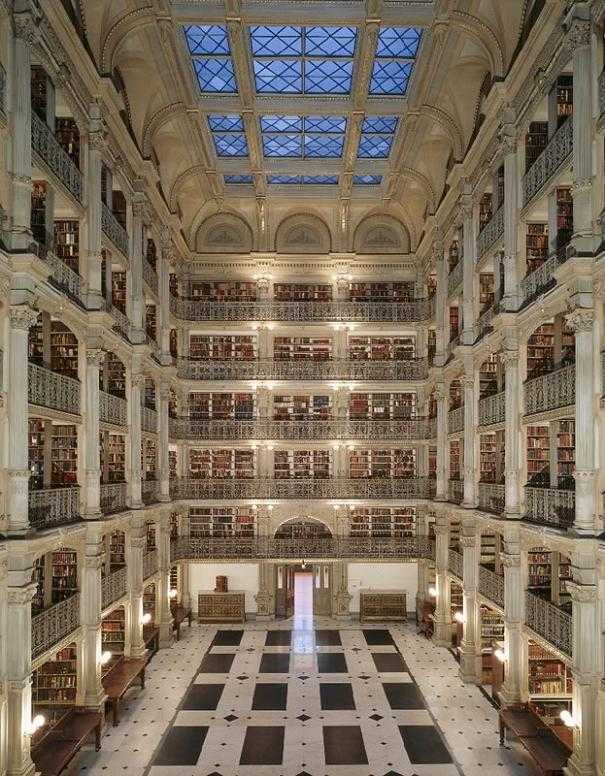 Библиотека имени Джорджа Пибоди, Балтимор, штат Мэриленд
Теологический зал библиотеки Страговского монастыря, Прага, Чехия
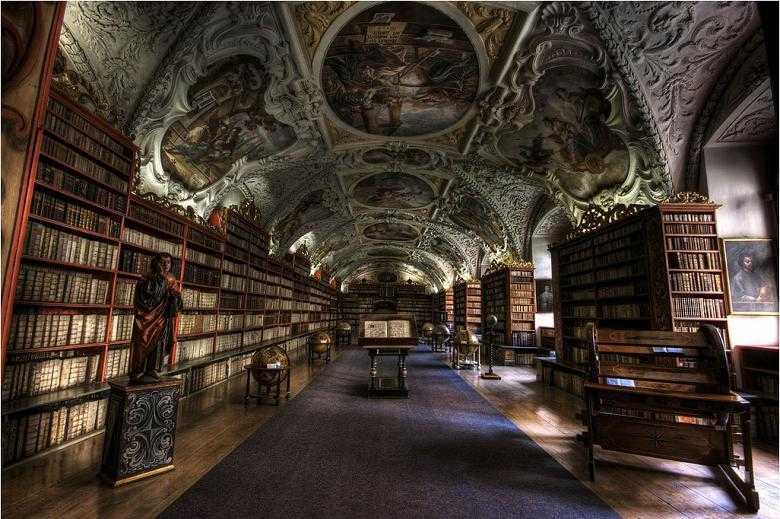 Библиотека Тринити-колледжа в Университете Дублина
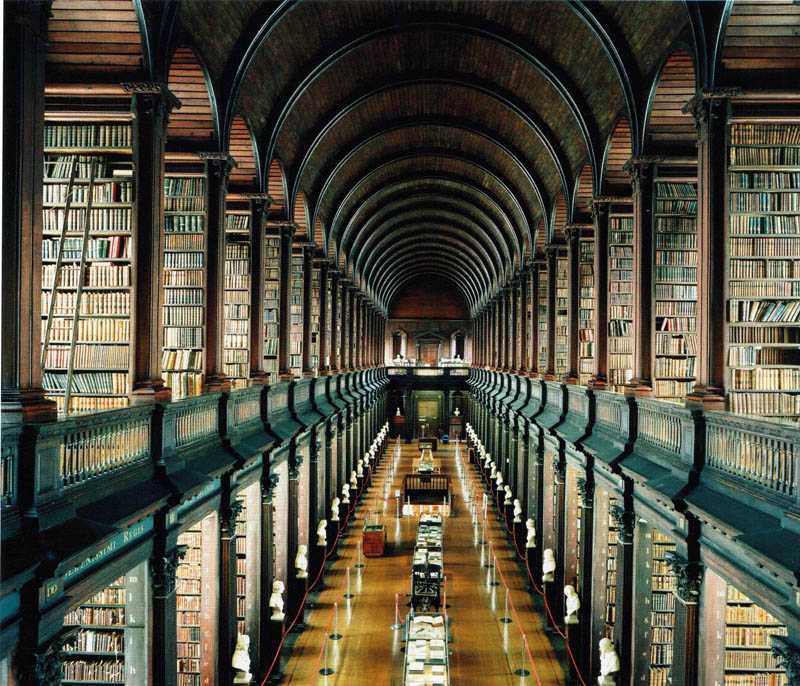 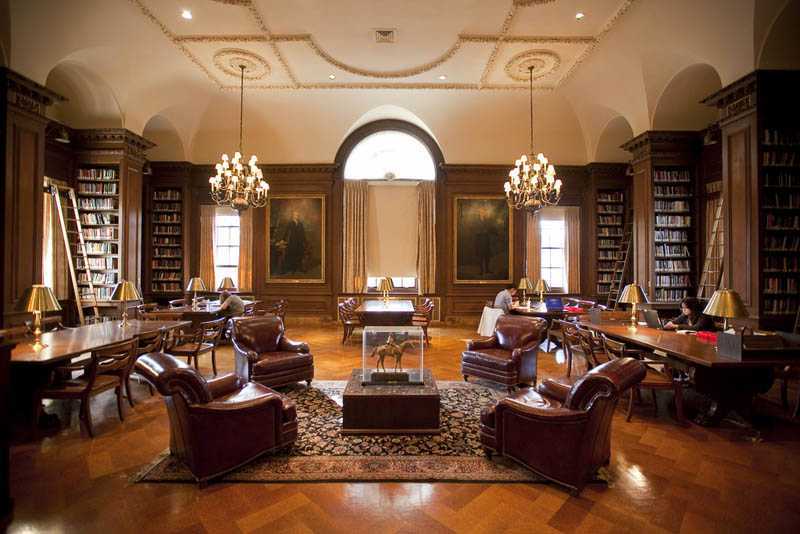 Библиотека Кирби, колледж Лафайет, Истон, штат Пенсильвания, США
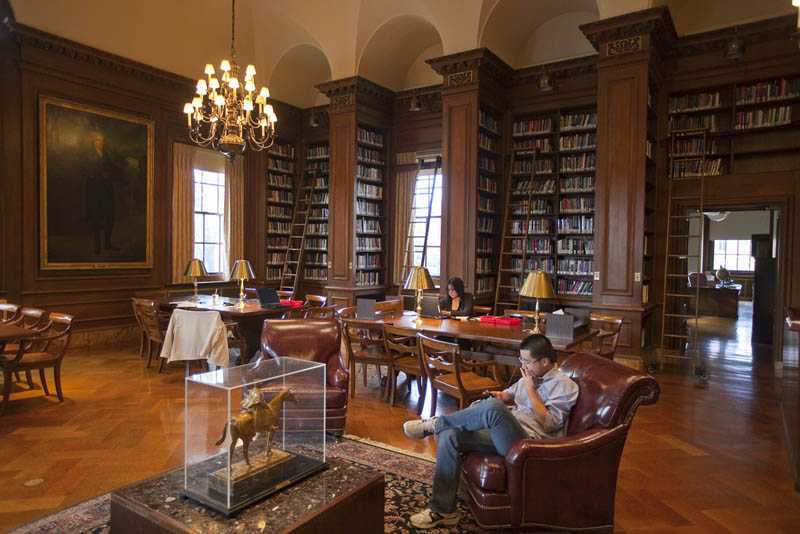 Библиотека Кирби, колледж Лафайет, Истон, штат Пенсильвания, США
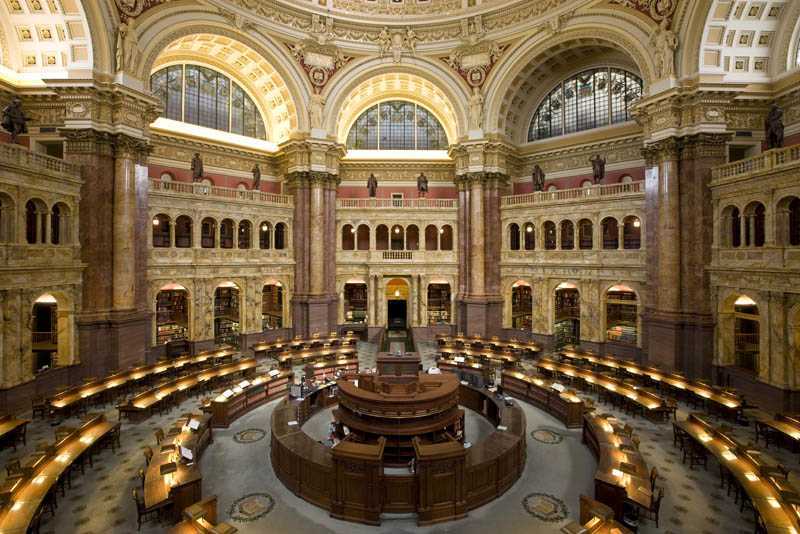 Библиотека Конгресса, Вашингтон, округ Колумбия. Это национальная библиотека США и самое старое федеральное учреждение в США (1800 г.). Библиотека находится в трех зданиях, это крупнейшая библиотека в мире по количеству полок и числу книг (22,19 миллионов)
Национальная библиотека Белоруссии в Минске. Основана 15 сентября 1922 года. Здесь хранится крупнейшая библиотека печатных изданий страны и третья крупнейшая коллекция книг России за пределами ее территории
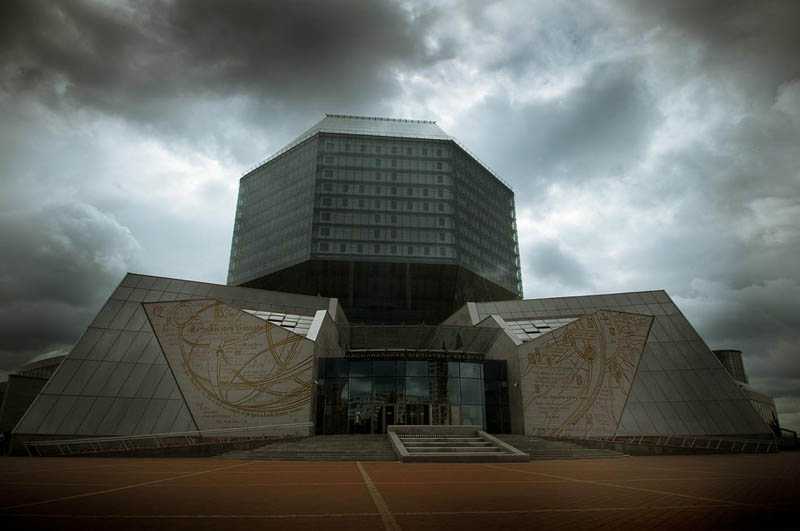 Сейчас минская библиотека находится в новом 72-метровом здании в Минске. В здании 22 этажа, его завершили в январе 2006 года. Оно вмещает в себя 2000 читателей и имеет конференц-зал на 500 мест
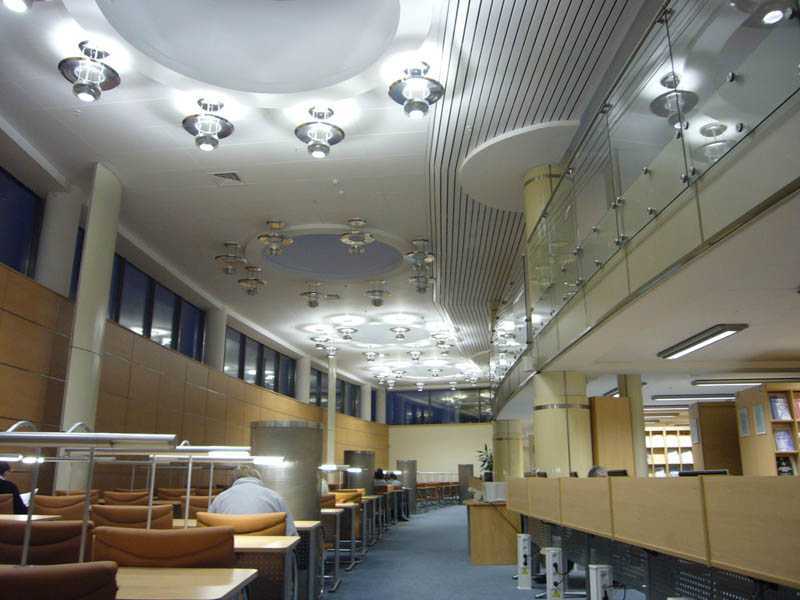 Его главный архитектурный компонент имеет форму ромбокубооктаэдра. Дизайн нового здания разрабатывали Михаил Виноградов и Виктор Крамаренко
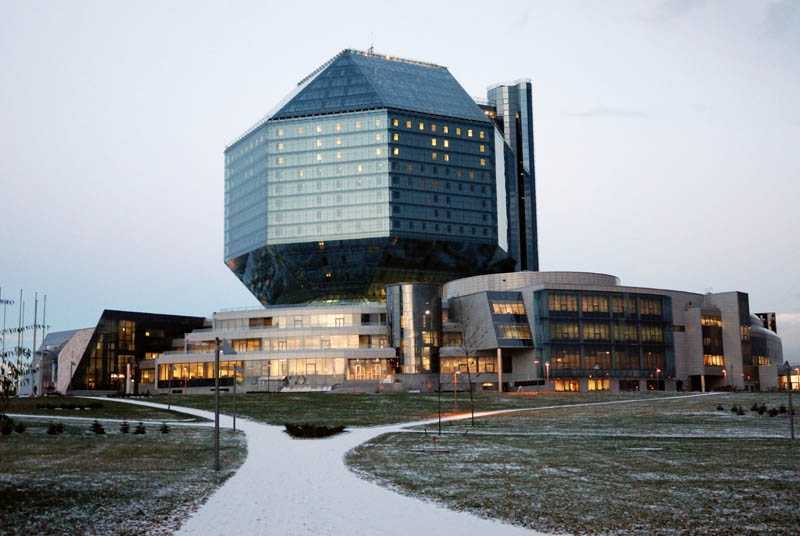 Библиотека монастыря святого Галла в Швейцарии. Библиотеку основал святой Отмар, основатель монастыря святого Галла. Это самая древняя библиотека Швейцарии и одна из самых ранних и важных монастырских библиотек в мире.
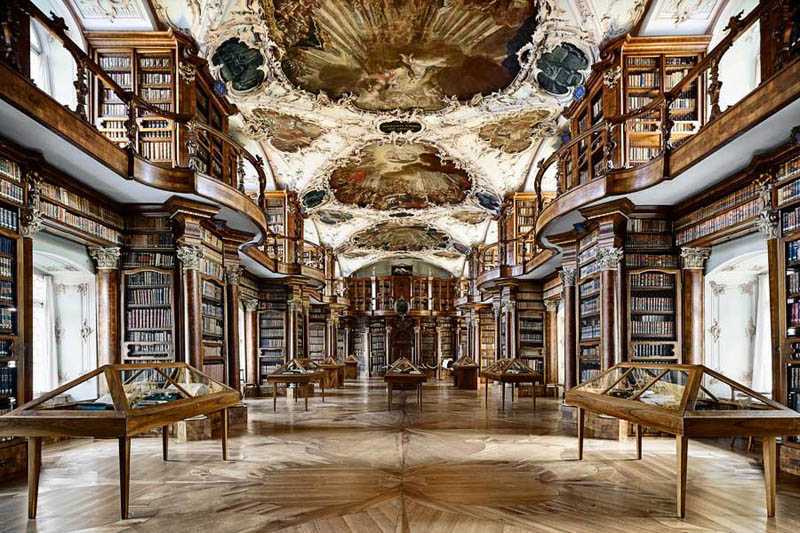 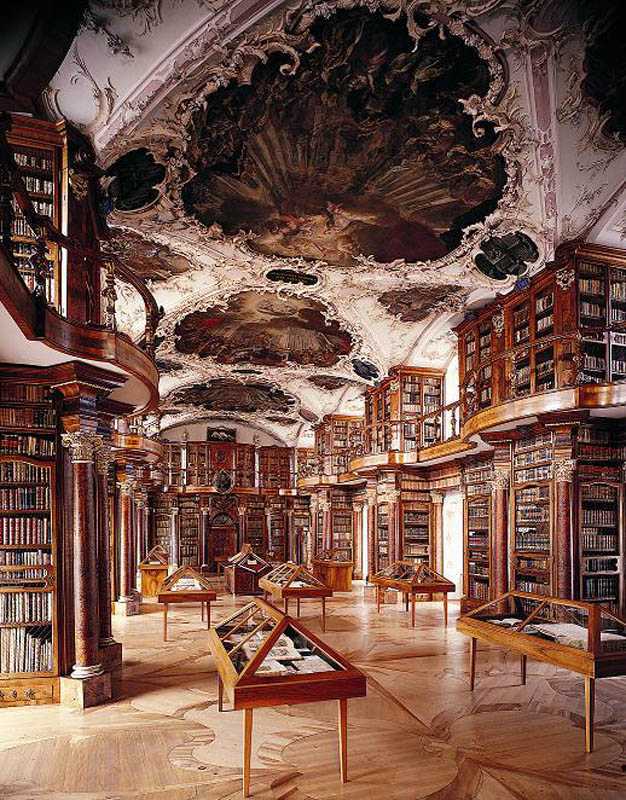 Библиотека хранит 2100 рукописей, датируемых VIII – XV вв., 1650 первопечатных книг (напечатанных до 1500 г.) и старые печатные книги. Всего в библиотеке около 160 000 томов. К примеру, здесь хранится манускрипт «Песнь о Нибелунгах»
Читальный зал библиотеки Грацского университета имени Карла и Франца в Австрии.
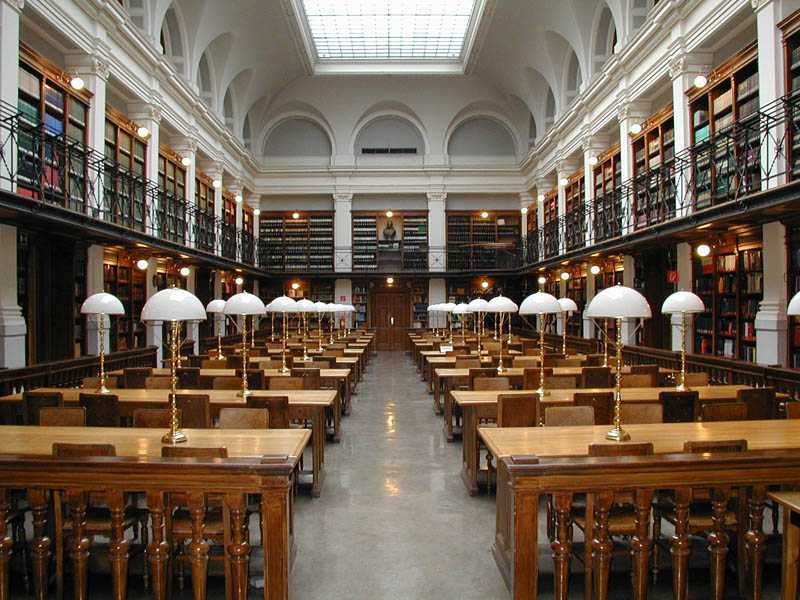 Библиотека Гейзеля, Калифорнийский университет, Сан-Диего. Библиотека Гейзеля – главная библиотека Калифорнийского университета в Сан-Диего. Здесь находится 4 из 6 библиотек кампуса
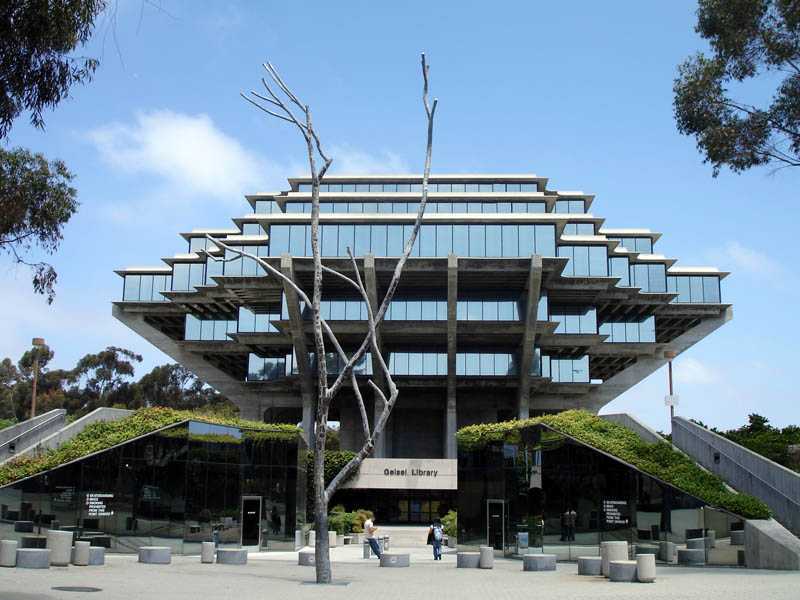 Здание названо в честь Одри и Теодора Сьюз Гейзеля (известного как доктор Сьюз) за их щедрый вклад в библиотеку и желание улучшать грамотность населения
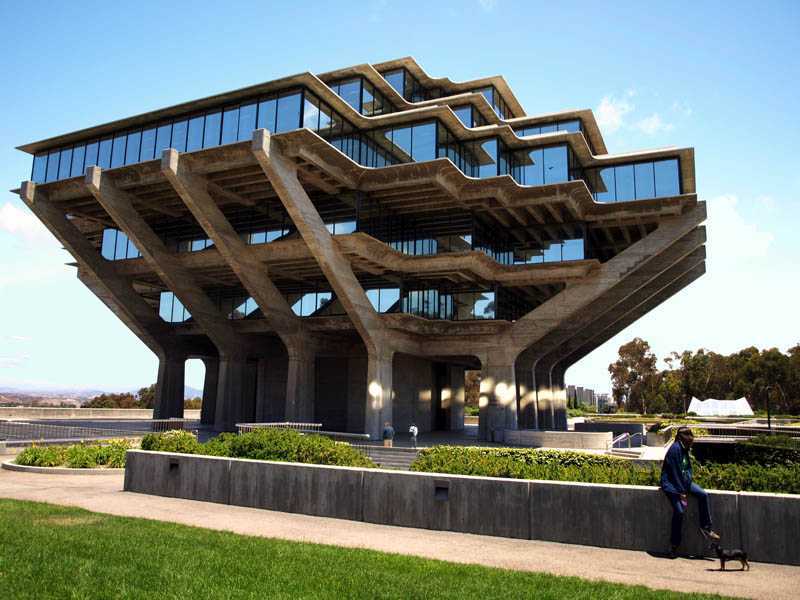 Библиотека Делфтского технического университета, Южная Голландия, Нидерланды. Построенная в 1997 году библиотека была создана по дизайнам архитектурного бюро «Mecanoo». Она находится за внутренним двором университета. Крыша библиотеки покрыта травой, которая служит природным изоляционным материалом
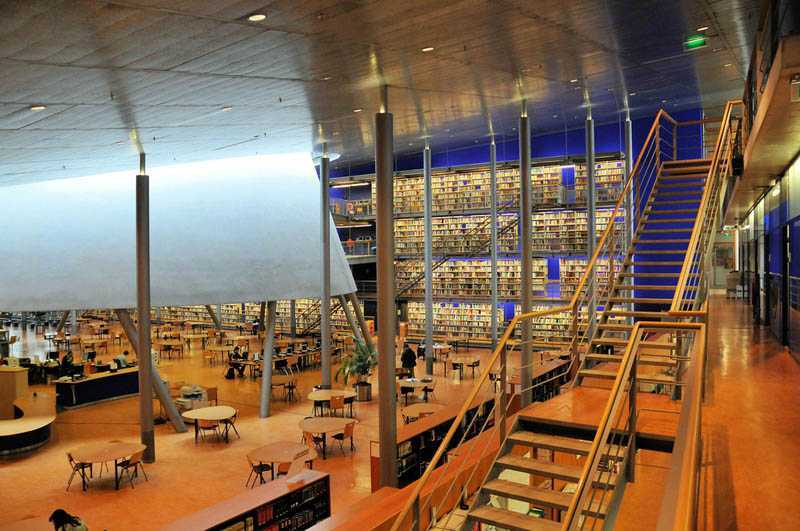 Сооружение поднимается от земли с одной стороны, так что можно подняться на само здание. Здание увенчано стальным конусом, что придает ему уникальную форму
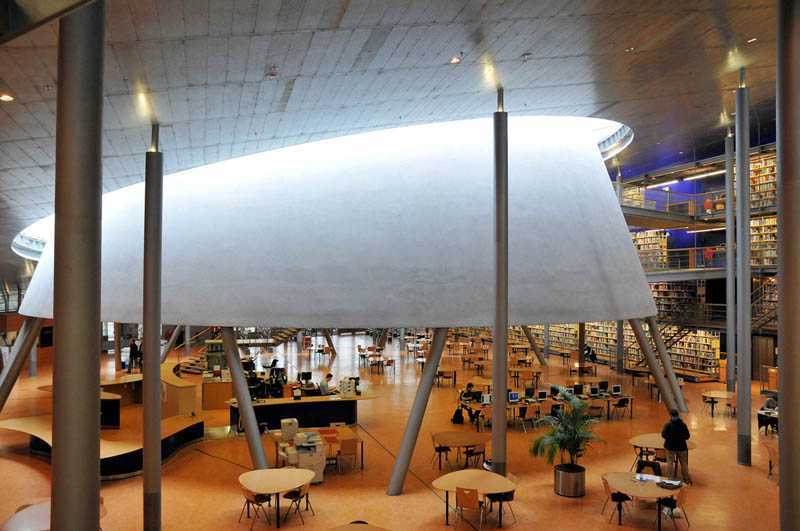 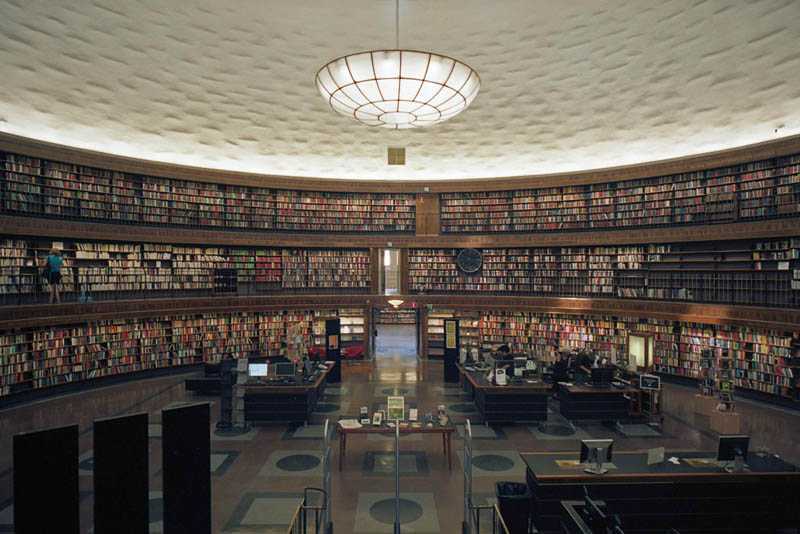 Стокгольмская общественная библиотека, Швеция. Стокгольмская библиотека представляет собой круглое здание, созданное шведским архитектором Гуннаром Асплундом. Ее подготовили в 1918 году. Строительство началось в 1924 году, а завершили ее в 1928 году. Это одно из самых примечательных зданий в Стокгольме. Это была первая библиотека в Швеции, где приняли открытые полки
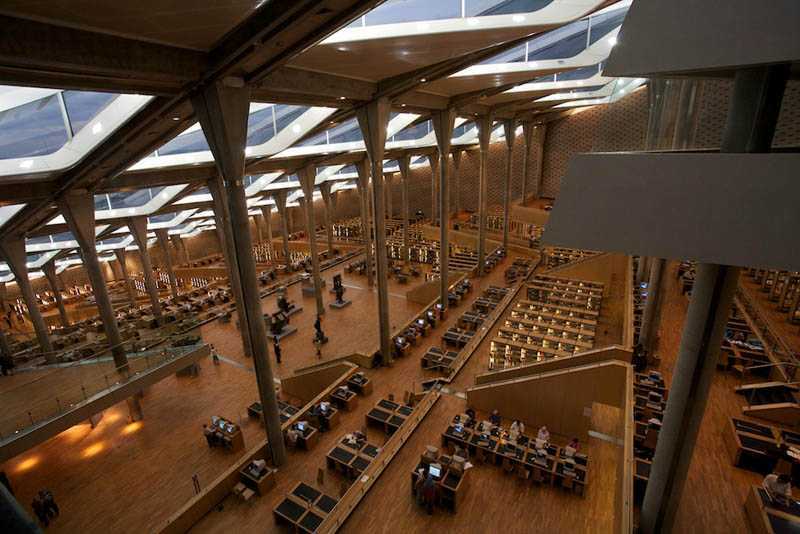 Библиотека Александрина – главная библиотека и культурный центр на берегу Средиземного моря в египетском городе Александрия
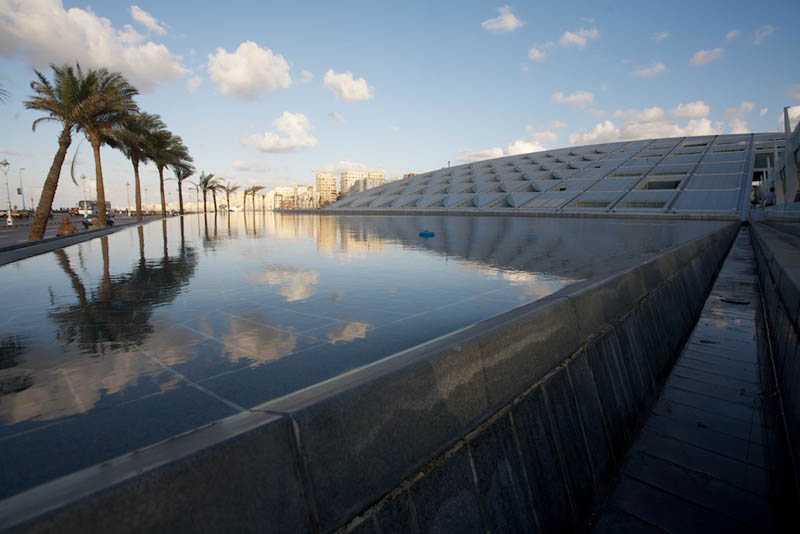 Это – дань уважения знаменитой Александрийской библиотеке, утраченной в античности, а также попытка воссоздать нечто подобное
Читальный зал Британского музея в Лондоне. Читальный зал находится в Большом дворе Британского музея
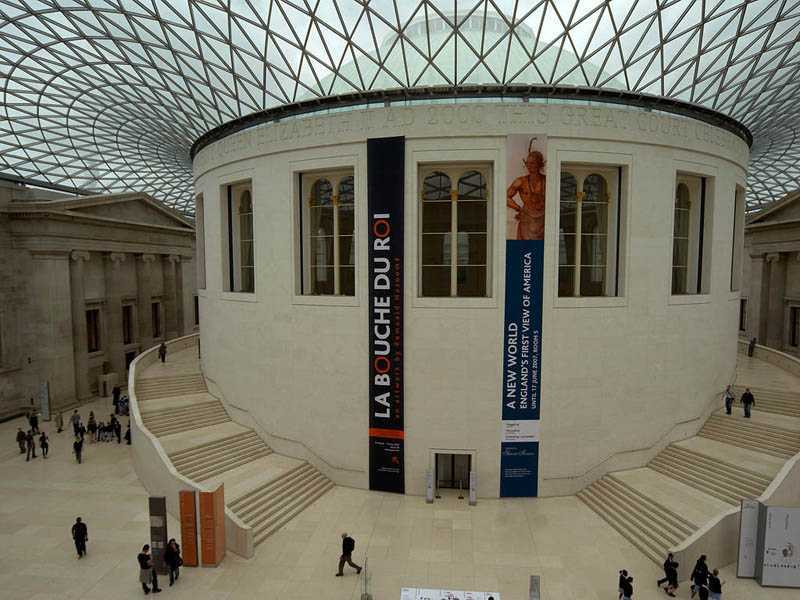 В 1997 году библиотека переехала в новое здание в Сент-Панкрас, Лондон, однако читальный зал остался там же, в Британском музее
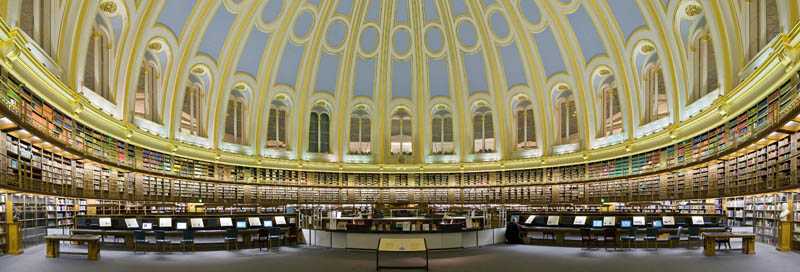 Библиотека Университета Софии в Болгарии
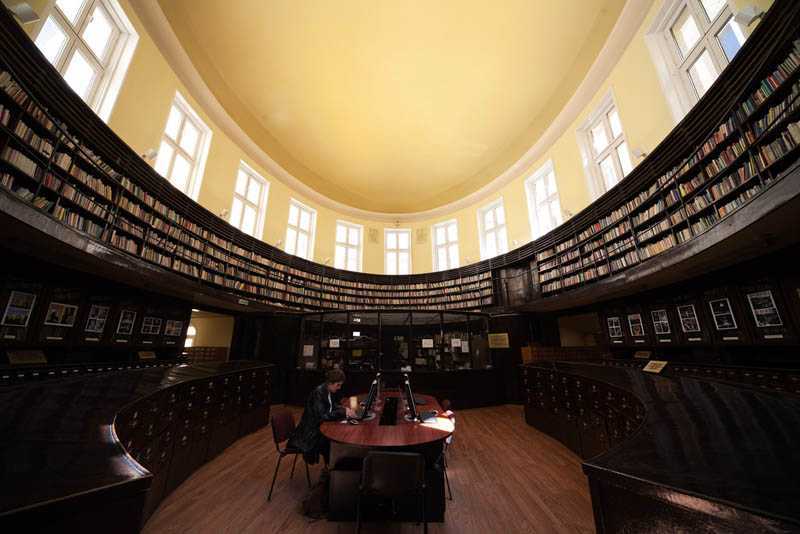 Общественная библиотека Сиэтла, штат Вашингтон, США. 11-этажное здание из стекла и стали открылось в центре Сиэтла 23 мая 2004 года
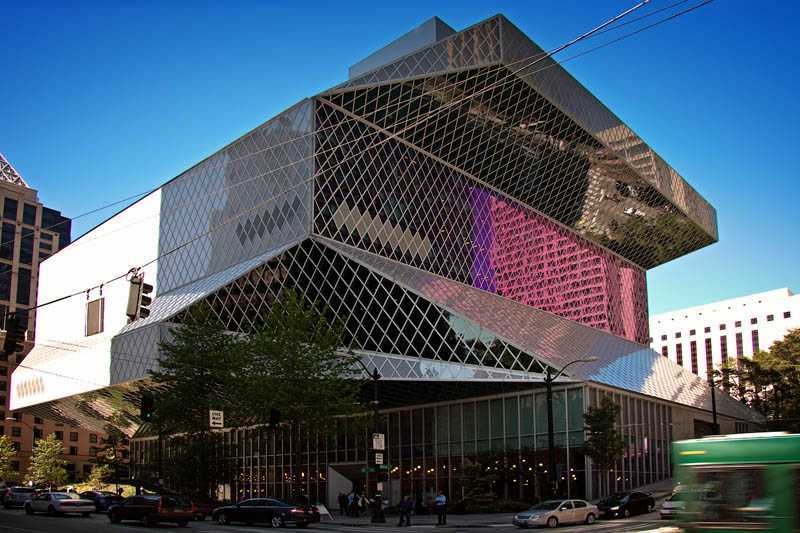 Библиотека, занимающая площадь в 34 000 м² вмещает около 1,45 миллиона книг и других материалов, имеет подземную парковку на 143 автомобиля, а также 400 компьютеров. В первый год библиотеку посетили более 2 миллионов человек
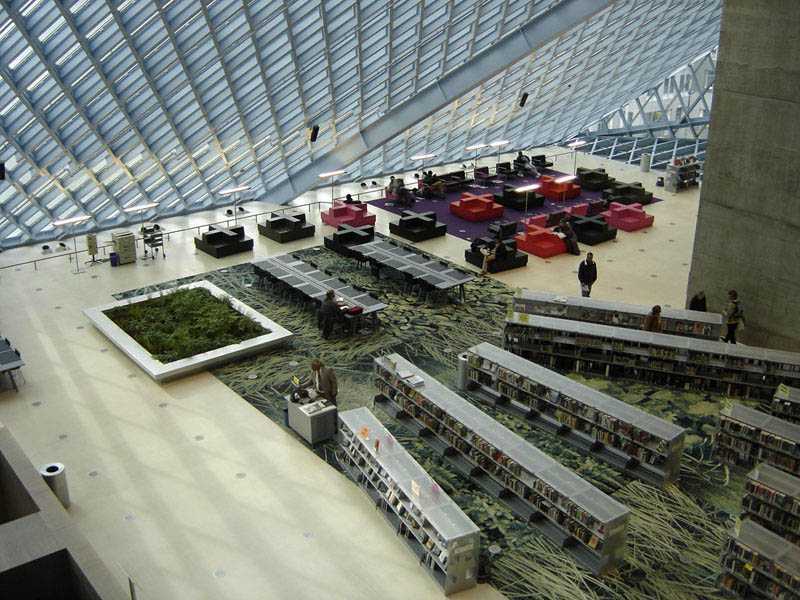 Библиотека Жуанина Коимбрского университета в Португалии
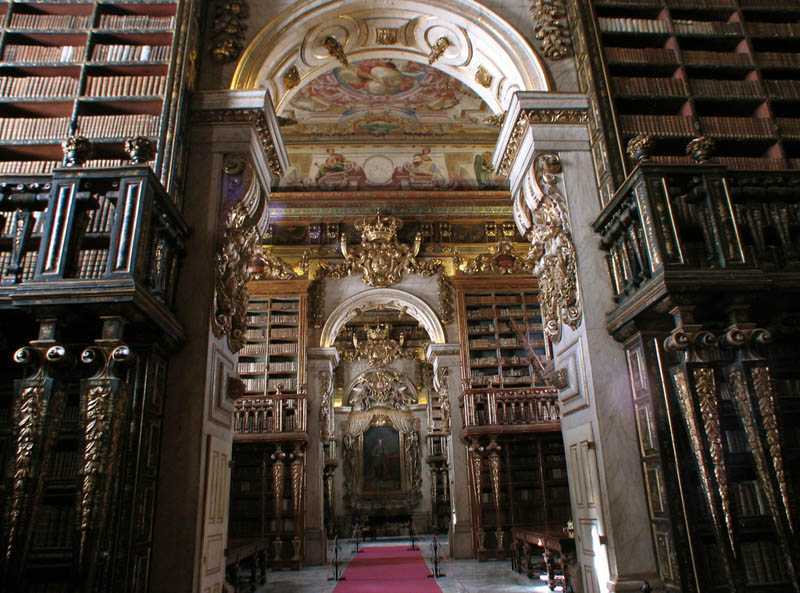 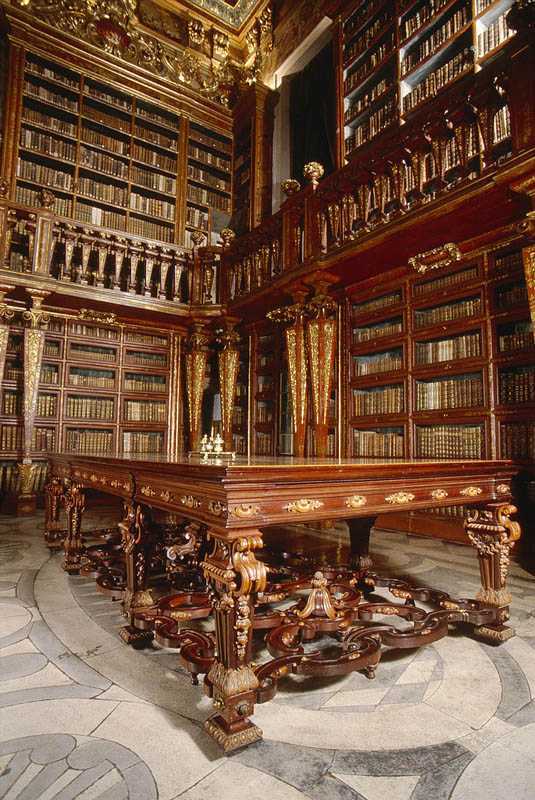 Библиотека Жуанина находится в Коимбрском университете, построенном в 18 веке, во время правления португальского короля Жуана V (библиотека названа в его честь)
Библиотека расположена в верхней части университета, рядом с башней
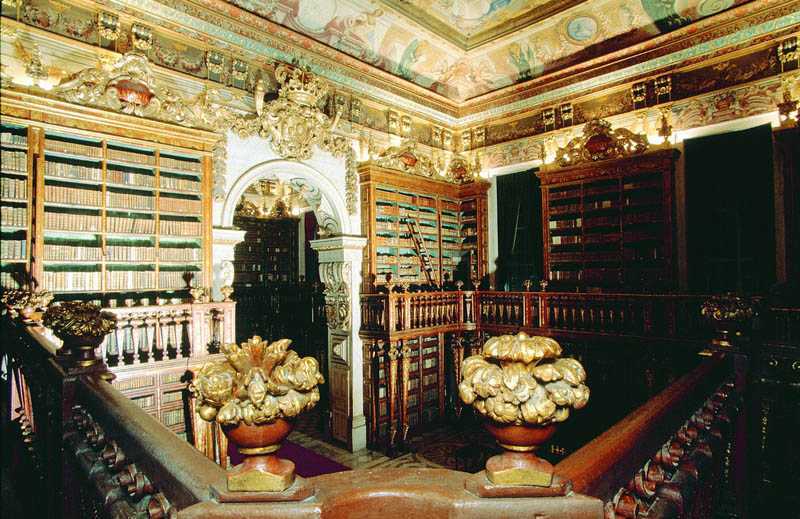 Общественная библиотека Ванкувера, Британская Колумбия, Канада
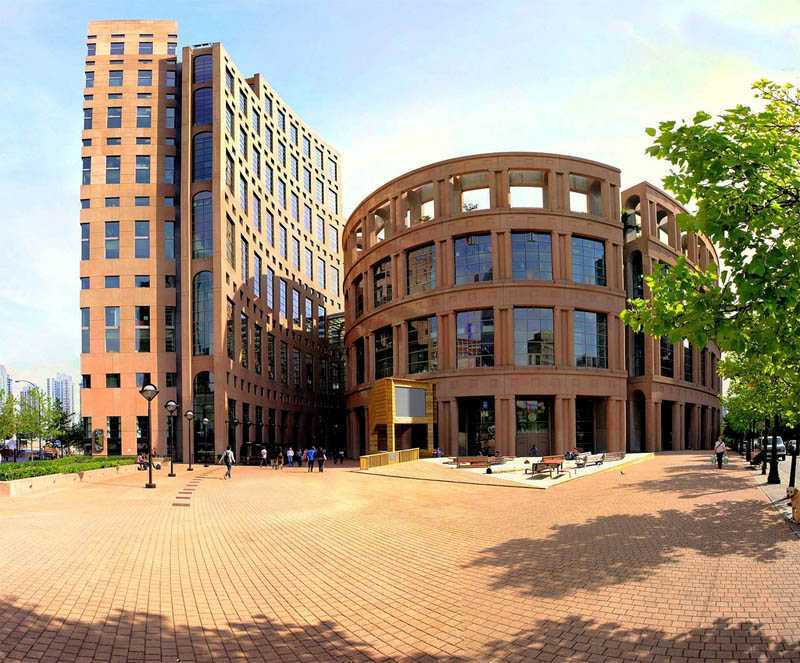 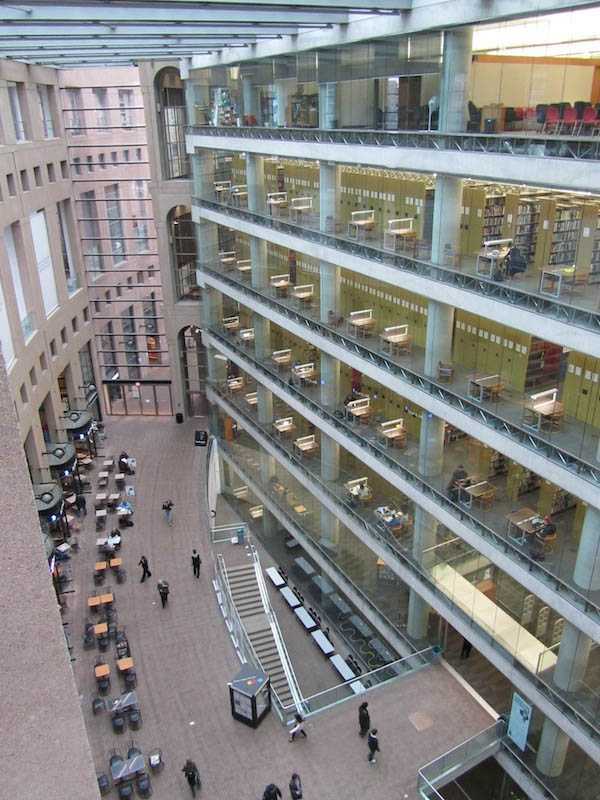 Общественная библиотека Ванкувера, Британская Колумбия, Канада
Общественная библиотека Ванкувера, Британская Колумбия, Канада
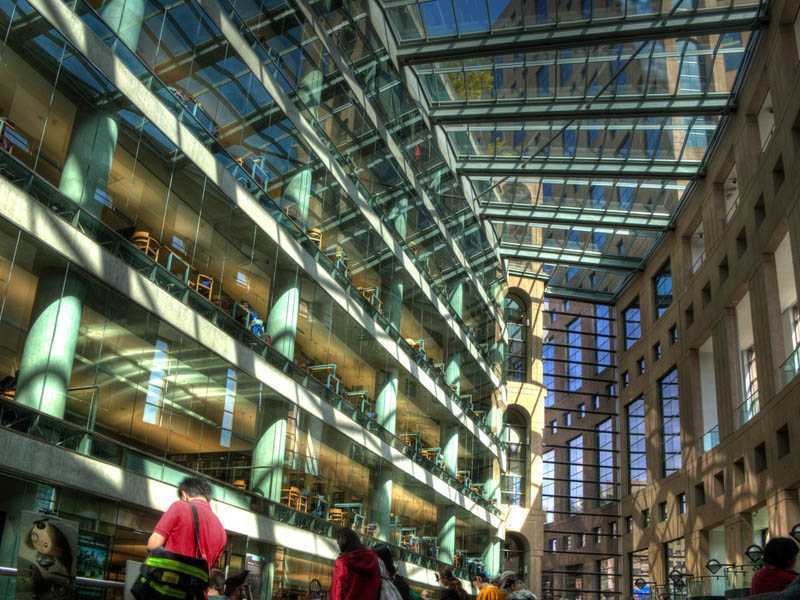 Санкт Петербург. Российская национальная библиотека
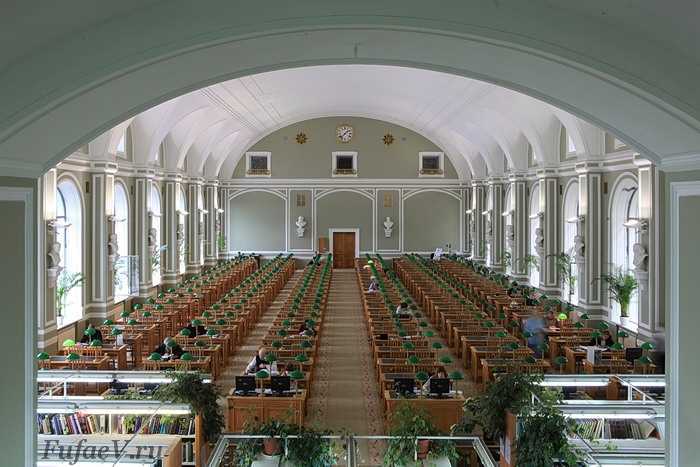 Овальный Зал Библиотеки Иностранной Литературы Москва
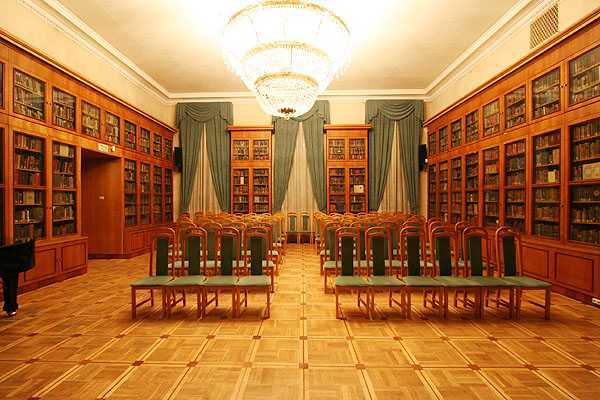 В России день библиотек -Дань уваженья книгам!Склоняется к ним человекВ Хранилище великом.На нестираемых строкахНаходит смысл, знание.Желаем в будущих векахВам славы, процветания!!!
Использованные ресурсы:    http://www.liveinternet.ru/users/2496320/post210442162/